Electronic Research Administration @ LSU
Stephen David Beck	Office of Research & Economic Development
Robin Ethridge		Information Technology Services
What is Electronic Research Administration?
“Electronic Research Administration (eRA) provides critical IT systems support to manage the receipt, processing, review, award, and monitoring of research and non-research grants at an institution or agency.”

	National Institutes of Health (era.nih.gov)
eRA at LSU
Sponsored Programs System (SPS) has been used at LSU since 2003 to manage the Pre-Award process for developing, authoring and review of external grant applications. SPS was built for the campus mainframe and continuously developed to address the campus needs as they evolved.

InfoReady Review is a commercial product used to manage our internal grant applications, limited submission competitions and other approval workflows for the Office of Research & Economic Development
eRA at LSU
SPS only processes Pre-Award information and documentation. It does not handle:
Post-Award processing and reporting
Conflicts of Interest reporting and management
Research Compliance reviews and management
Why Replace SPS
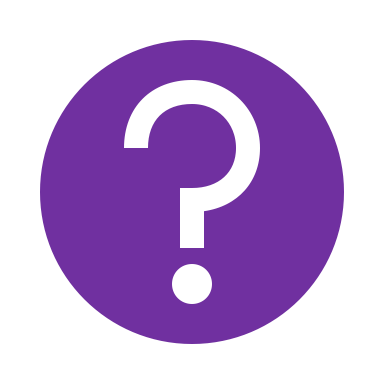 SPS only runs on the campus mainframe
Mainframe will be decommissioned
There are now many vendors of eRA software
ITS prefers to work with vendor solutions
Need for a new eRA
Integrated services for grant preparation and approvals
Comprehensive on-demand reporting for Deans, Chairs, Faculty and Administration
Modernize internal review processes for research compliance
Shared resource for research for all LSU entities
Finding a new eRA for LSU
Fall 2016
Ad Hoc Committee

Members from LSU, Ag and PBRC
[Speaker Notes: In Fall 2016, an ad hoc committee was established to identify our eRA needs, and begin a procurement process for a new eRA platform.

Review Committee also included representation from college grants administrators and OSP/SPA staff.]
Criteria for eRA
Finding a new eRA for LSU
Introducing InfoEd Global
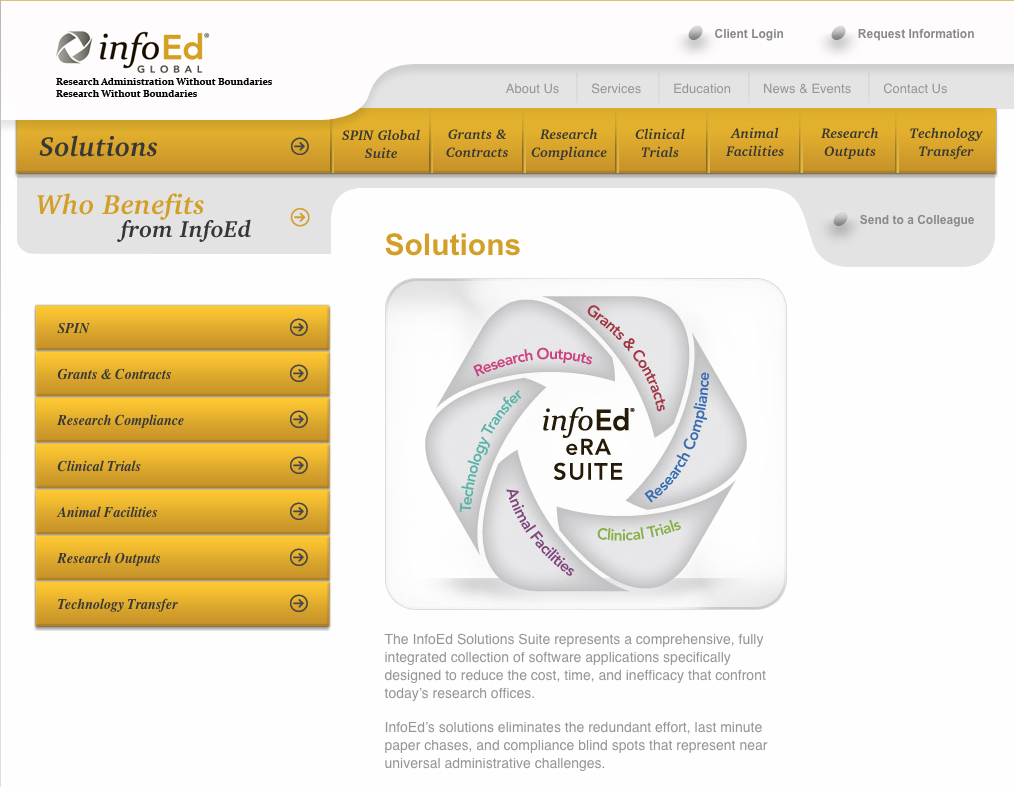 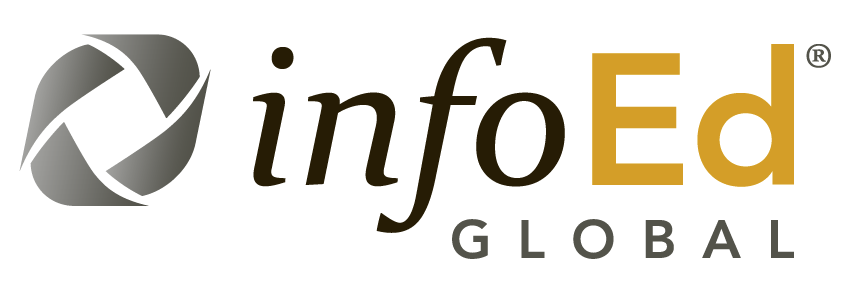 Introducing InfoEd Global
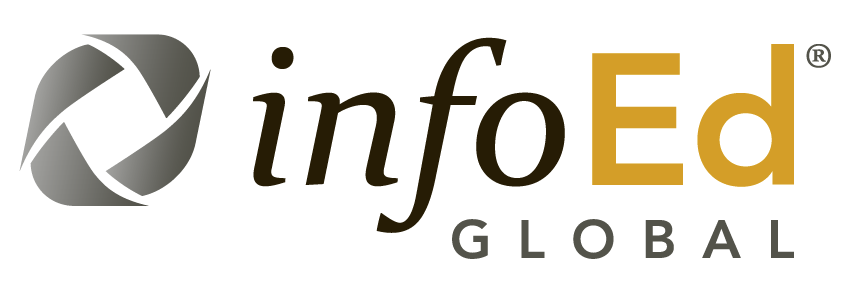 InfoEd Global focuses 100% of their business on research administration
25 years of providing eRA solutions
Clients include ~ 400 university, hospital, and government agencies world-wide
Best-of-class product
Makers of SPIN grants database
Who uses InfoEd Global?
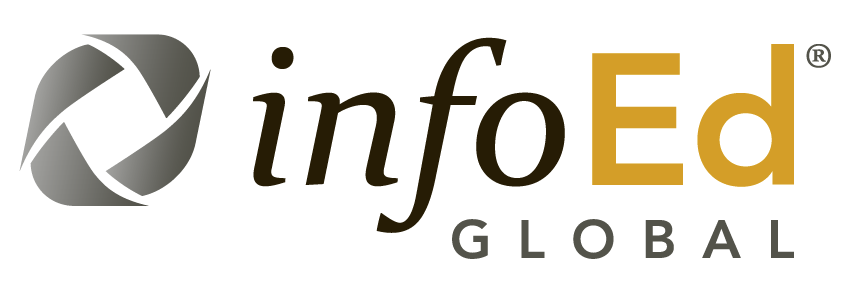 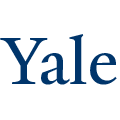 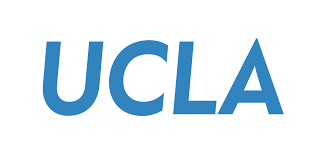 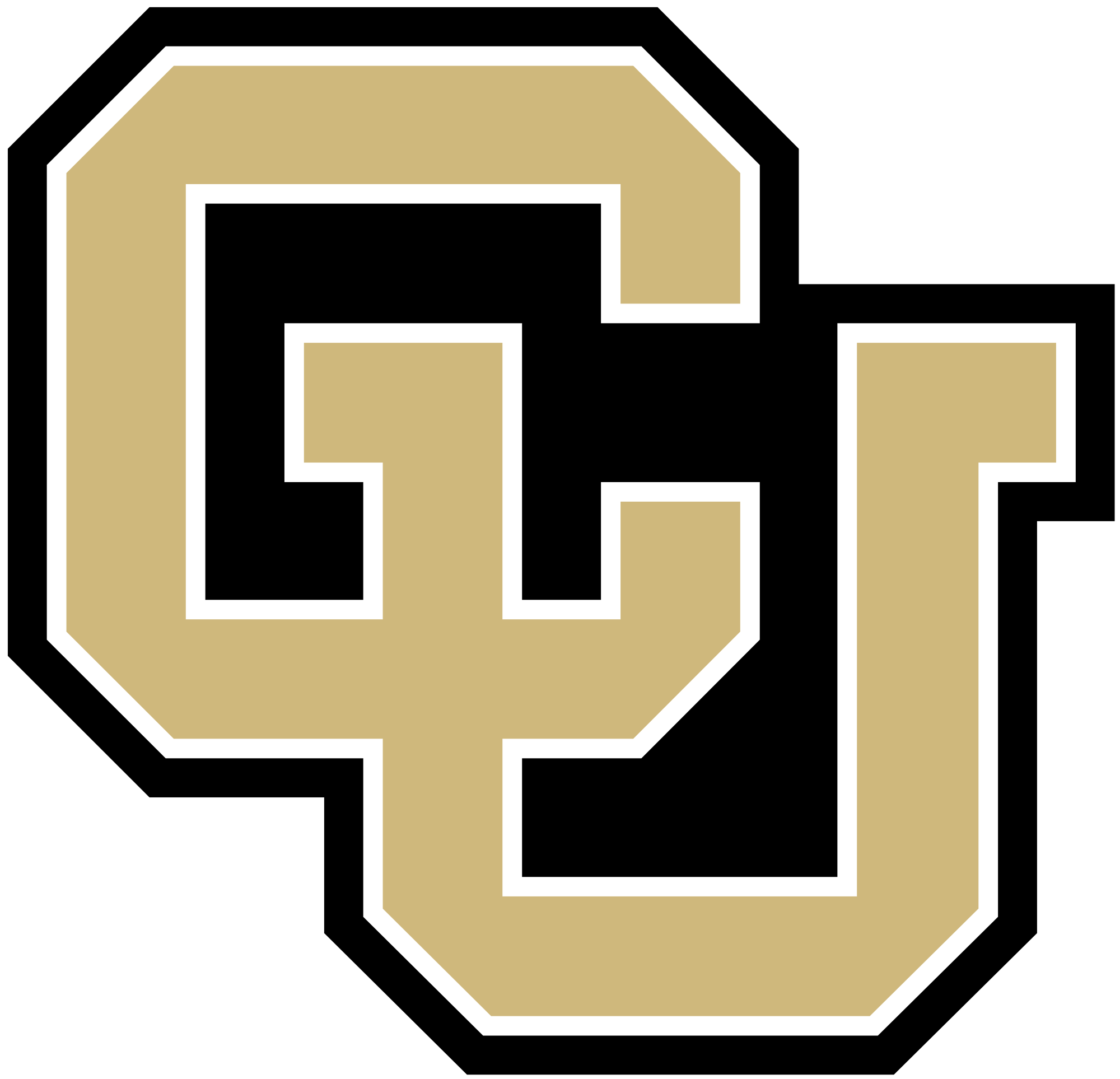 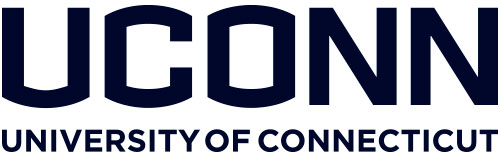 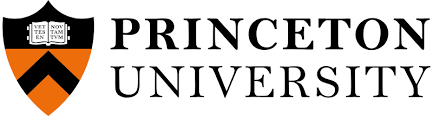 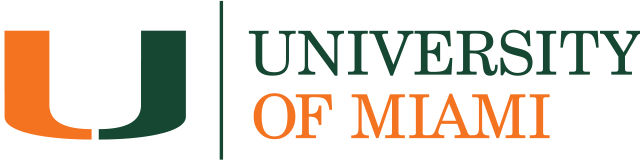 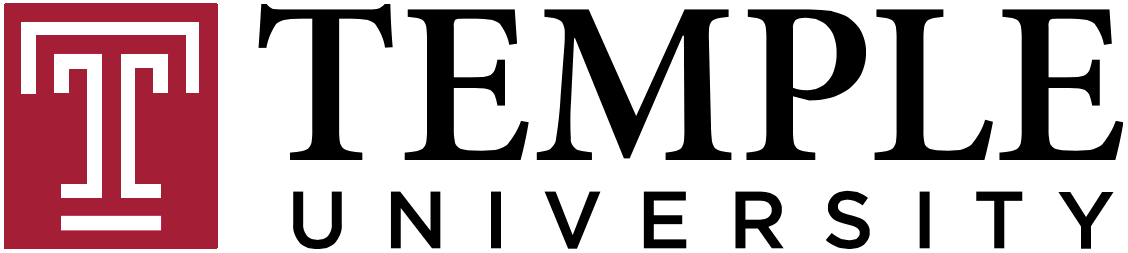 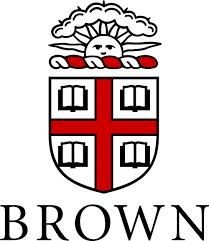 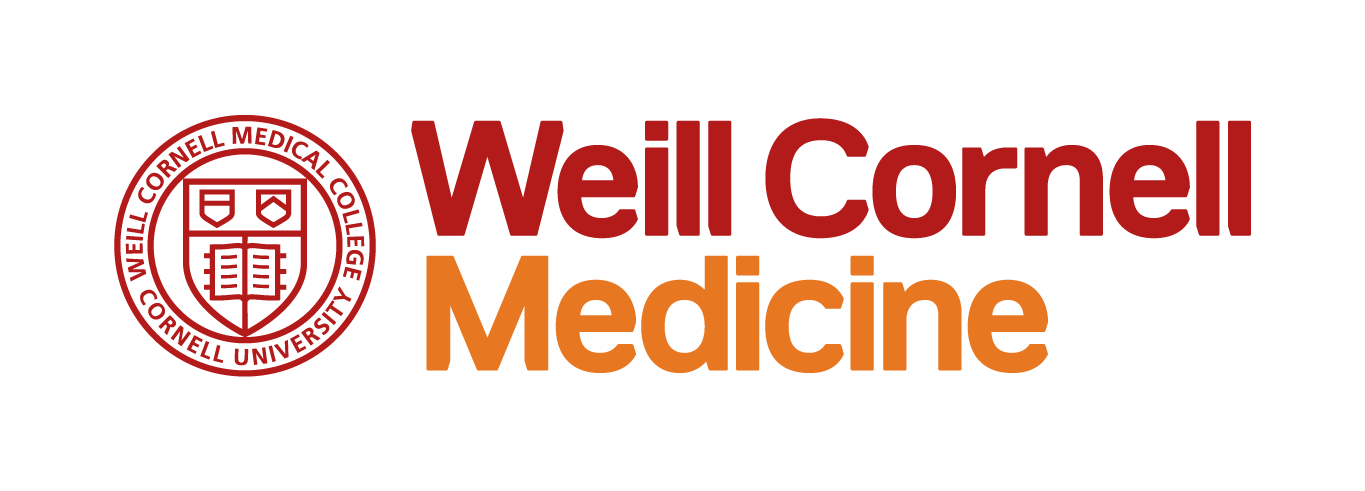 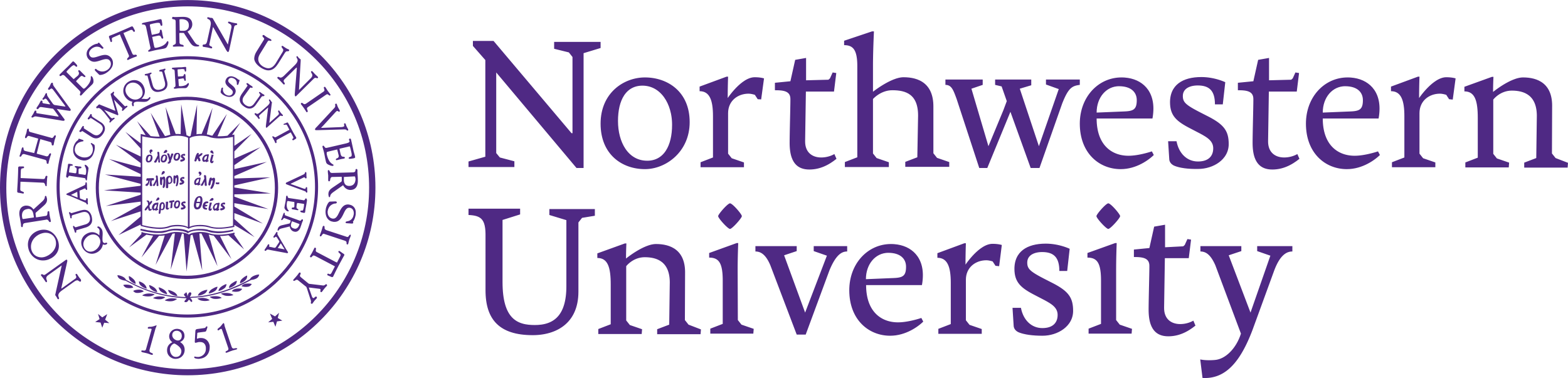 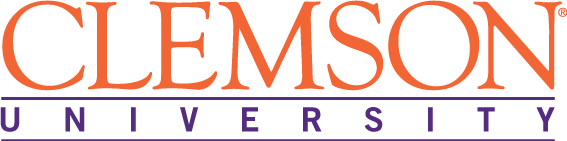 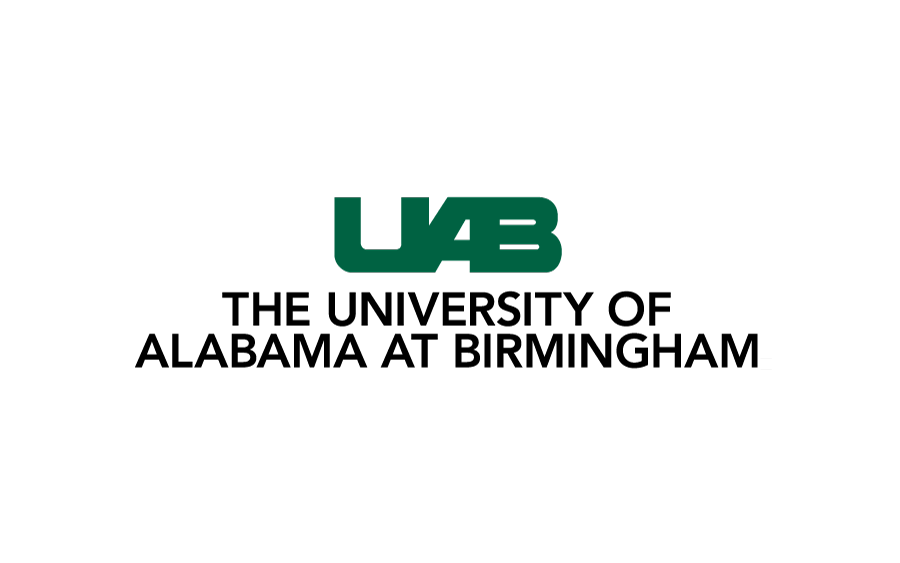 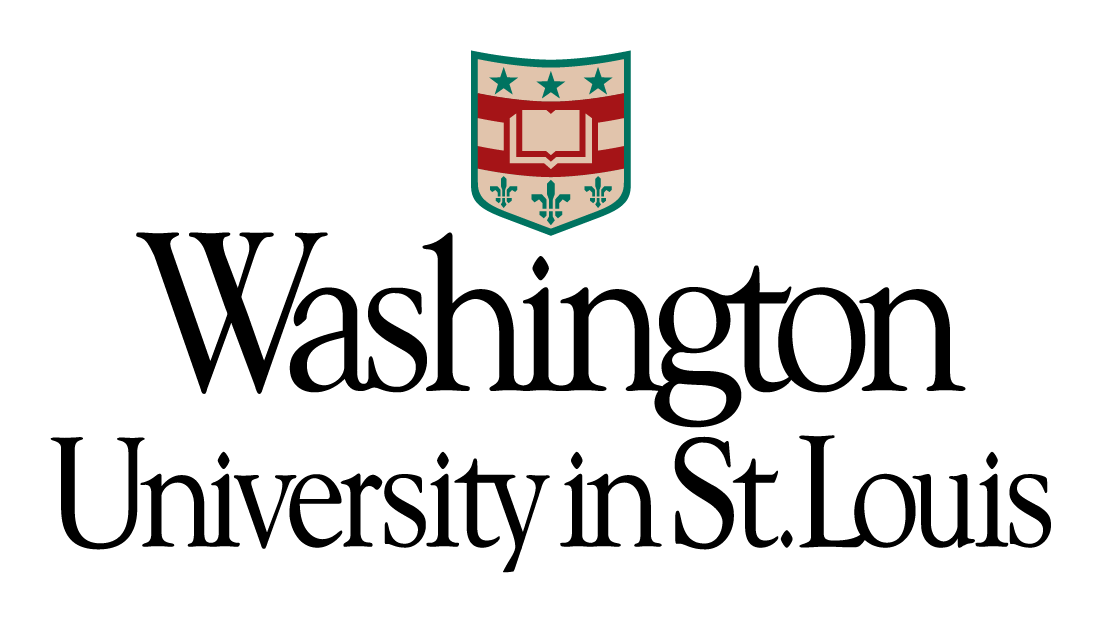 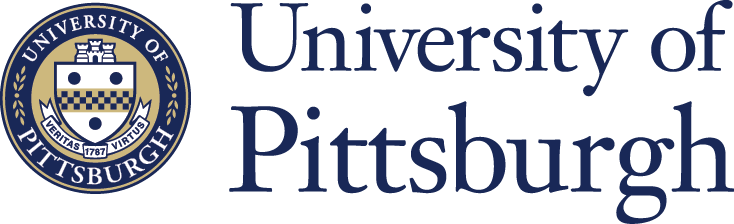 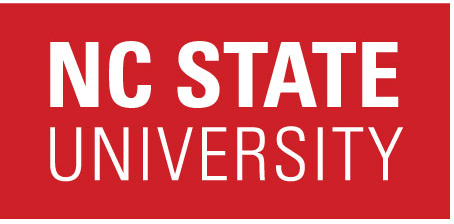 Strengths of InfoEd Global
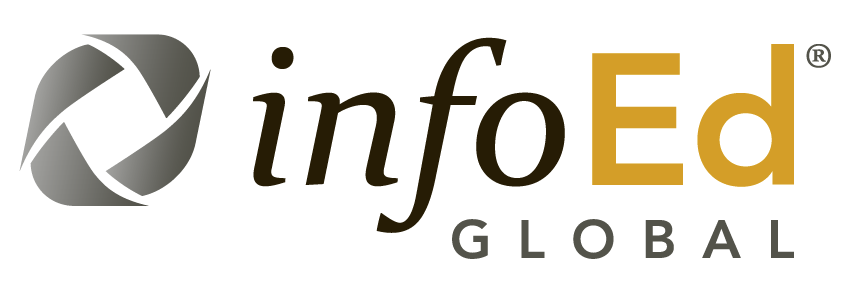 Software as a service (SaaS)
Fully integrated product
Integrations with 
HR/Accounting (Workday) 
Faculty 360 (Digital Measures)
Sponsor to sponsor submissions (S2S) for federal grants
Supports the whole grant life cycle
Provides comprehensive reporting
Benefits for Faculty
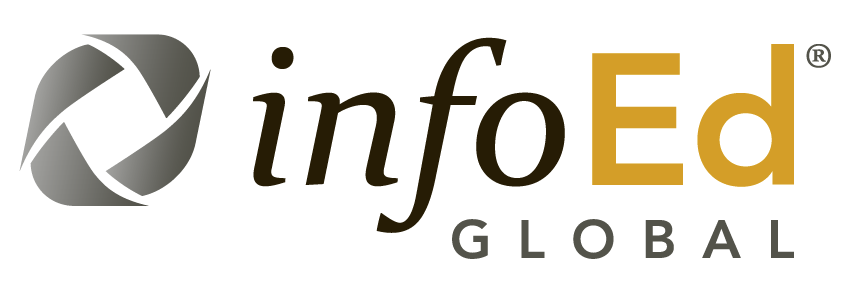 Faster proposal development
Automatic HR data
S2S for federal grant opportunities
Automatic Current & Pending
Automatic calculations of F&A, benefits, tuition remission
Advanced approvals and routing
Integrated Conflict of Interest Management
Financial Conflicts of Interest Declarations
PM-11 Management
Modern system for IRB/IACUC approvals
Integration with Faculty 360
Benefits for Academic Administrators
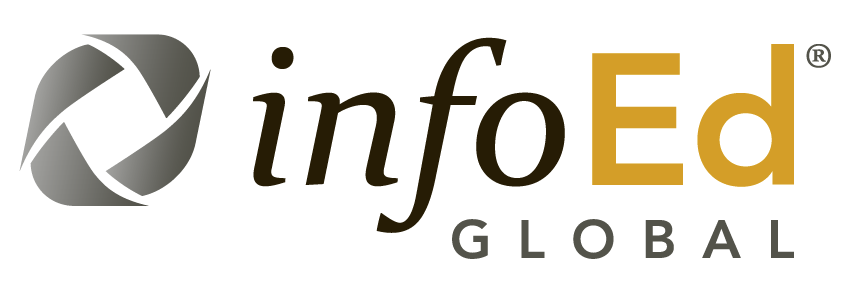 Advanced Approvals and Routing
Automated distribution of F&A and project credit
On-demand Reporting
Pre-built AND Custom Queries
Integration with Faculty Annual Reports
Benefits for Research Administration
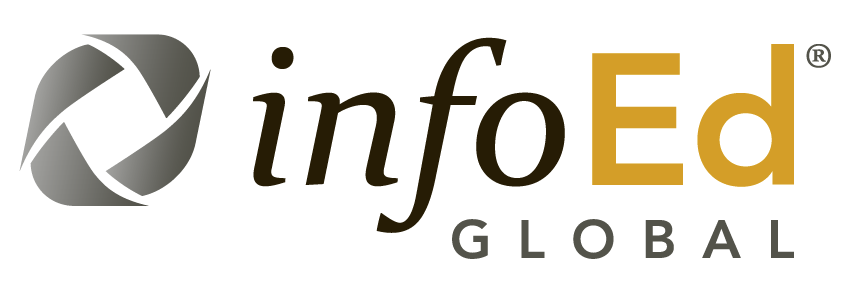 Single location for tracking all details related to proposals
S2S submissions via Grants.gov 
Award and award modification documents are stored in system
Reduction in duplicate data entry 
Expanded reporting
Benefits for IT Administration
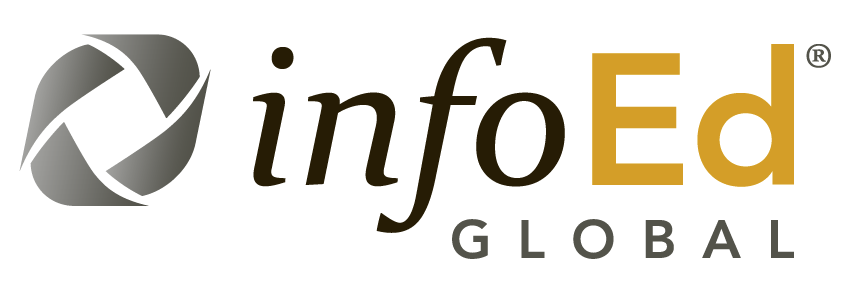 Enterprise solution for multiple campuses 
Continuous updates to comply with agency and sponsor requirements maintained by vendor
Configuration (vs customization) allows non-technical administration
Easy-to-use interface and embedded help 
Real-time, shareable self-service reporting within application interface
Role-based granular access control (record-, screen-, and field-level)
Benefits for IT Administration
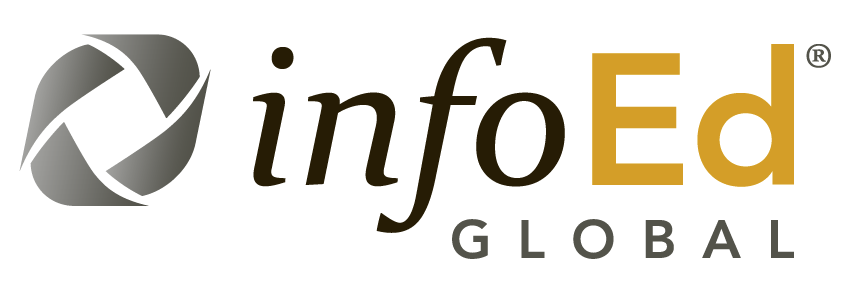 Secure physical platform (regulatory and internal policy compliance)
User interface supports assistive software and usability standards
Single-sign-on with LSU credentialing methods
Built-in module integration 
Utilizes generally accepted external interface methods
Complies with technical architectural direction
Easier integration with Workday and other vended solutions
Allows use of modern integration methods and tools
InfoEd is part of the TAIL Program
Transforming and Architecting the Information Landscape
A technology modernization initiative.  Others include:
Student Information System Modernization Program (Geaux Forward)
Hybrid-Cloud Infrastructure Program
Includes projects intended to modernize enterprise information architecture, applications, and IT tools
Ratified by IT governance
Supported by central IT
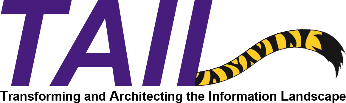 eRA Project Modules
Implementation Process
Involves both project team and end user constituents
**
Data Migration
Training and Support
Configurable/custom embedded user guides
Develop online training resources
Workshops for 
Faculty, staff, graduate students
Colleges, Departments
Establish Campus User Groups
Administrators of Sponsored Programs
Faculty Researchers
eRA Ambassadors
Deployment Schedule
Name The eRA Contest
We use several products to help support research, including InfoEd Global, InfoReady Review, and InfoReady Marketplace. We need a single name or acronym to encompass it all.

We need your help! Create the eRA brand!
Name The eRA Contest
Create the eRA’s brand identity!  Now soliciting ideas. All submissions will be reviewed by the project team, and the winning name will be selected by the VPR.

Submit by December 1, 2018
www.lsu.edu/research/era
Contact
Stephen David Beck
Associate Vice President
Office of Research & Economic Development
sdbeck@lsu.edu
Robin Ethridge
Director, Business Intelligence & Legacy SupportInformation Technology Services
robyn@lsu.edu